Linking 4-H and BGCA
Presented during 2010 Army 4-H 101 Reset Trainings and Garrison Technical Assistance
[Speaker Notes: Title page – introducing the topic of 4-H and BGCA programs working together.]
Common Youth Development Missions
4-H
To empower youth to reach their full
potential working and learning in 
partnership with caring adults.
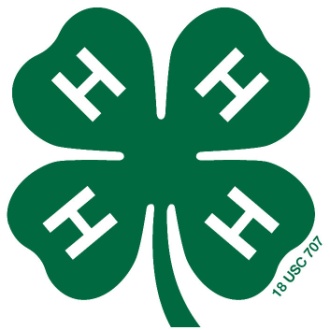 BGCA
   To enable all young people especially those who need us most to reach their full potential as productive caring responsible citizens.
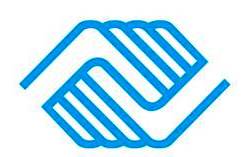 2
[Speaker Notes: Mission statements from 4-H National Headquarters and National BGCA. 
Note the common words:  empower/enable and full potential]
Youth Development
4-H Essential Elements

Belonging

Generosity

Independence

Mastery
BGCA Strategy (BUIC)

Belonging

Usefulness

Influence/Empowerment

Competence
3
[Speaker Notes: Basics of programming for 4-H and BGCA]
Military Partnerships
Provide predictable, consistent quality youth development programming and support.

Assure military parents that their children are in safe and nurturing environments wherever they move from installation to installation.
4
[Speaker Notes: Review]
BGCA Core Program Areas
4-H Mission Mandates
Science, Engineering and Technology

Healthy Living

Citizenship
Character and Leadership Development
Education and Career Development
Health and Life Skills
The Arts
Sports, Fitness and Recreation
5
[Speaker Notes: Known as 4-H Mission Mandates, describe the core areas of 4-H programs. 
Describe the 5 core program areas for BGCA.  Note the similarities and differences – will see more as go through the next few slides.]
Linking Programs
6
[Speaker Notes: Leadership Area - Youth of the Year Program in BGCA – links to state and county recognition programs.
National 4-H opportunities – National 4-H Conference and National 4-H Congress.  Each state may have different avenue to participate. 

4-H Clubs always have opportunities for youth to practice Leadership, Citizenship and Communication skills.  BGCA’s Keystone and Torch Clubs have similar opportunities.  

For Army, these can be the same group of youth or different groups – there are various ways to offer these opportunities at an installation.]
Linking Programs
7
[Speaker Notes: Science and Technology]
Linking Programs
8
[Speaker Notes: 4-H’s Financial Champions and BGCA’s Money Matters great example of materials complementing each other – some similarities but also some differences.

BGCA’s Career Launch and Job Ready and 4-H’s Get in the Act and Be the E work together. 

BGCA Project Learn and Power Hour programs – found similarly in 4-H projects because they include mastery of a subject or skill, generosity through giving back to the community, belonging – club membership and independence by decision making and self-esteem development.]
Linking Programs
9
[Speaker Notes: 4-H projects focusing on Health & Fitness, Foods & Nutrition and Bicycle work well with BGCA’s Triple Play series.

BGCA SMART MOVES programs which includes SMART Girls and Passport to Manhood programs includes components  similar to 4-H projects in leadership, citizenship, communication and the prevention project Health Rocks!]
Linking Programs
10
[Speaker Notes: 4-H has projects of visual arts and theatre arts with many exhibit opportunities.  BGCA’s Fine Arts program offers more opportunities for youth to share what they are learning. 
Both programs focus on photography.
BGCA Music Makers Program is similar to 4-H’s Share-The-Fun (or Talent) programs found in many states.  Some states have specific music and performing opportunities. This will vary from state to state.]
4-H and BGCA Partnership
Builds Relationships and 
Collaborative Programs
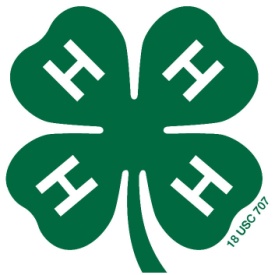 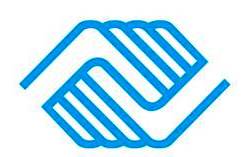 Best 
Practices
Holistic 
Programs
11
[Speaker Notes: Partnerships between 4-H and BGCA can build relationships and collaborative programs resulting in holistic programs and best practices to meet the needs of Military children and youth.]